２時間目　算数
教科書　１８ページ、１９ページを開きましょう！
４５分スタート！
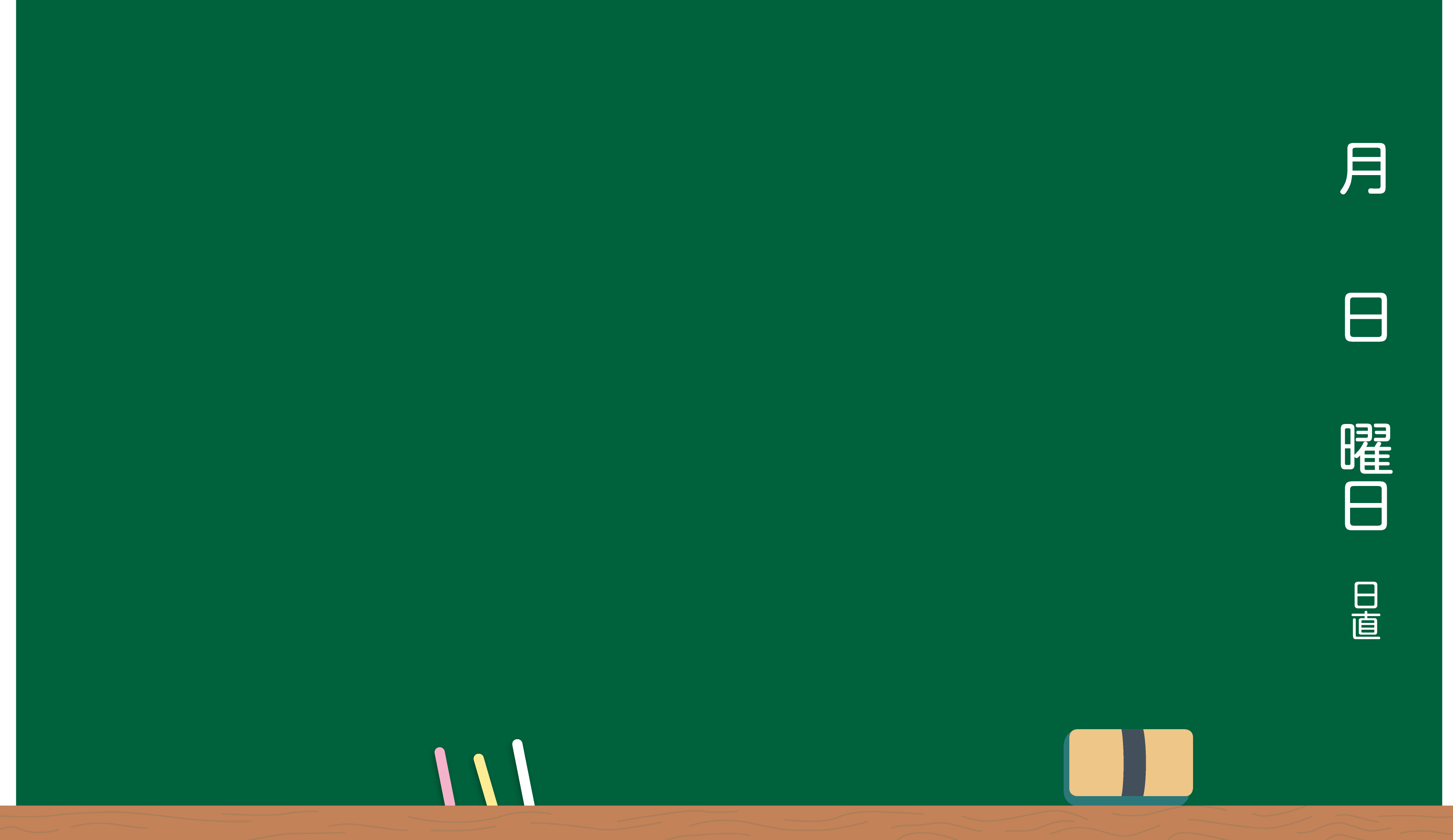 ／　（　　）　体積　Ｐ１８，１９
課題
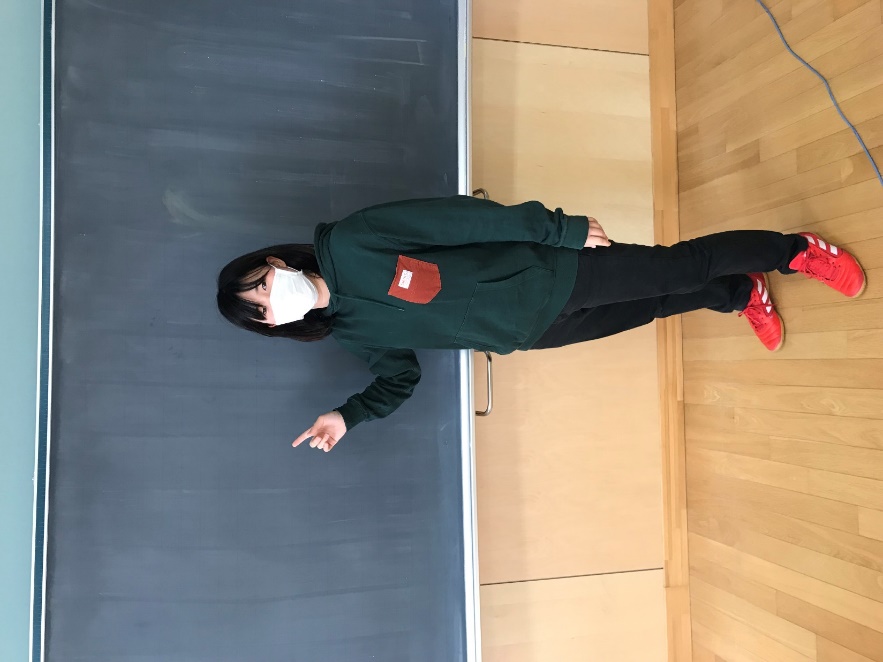 １番の問題を読みましょう。
だいちさんの考えを読みましょう。
だいちさんの考えのように体積の公式を作れるといいですよね。
ということで課題です。
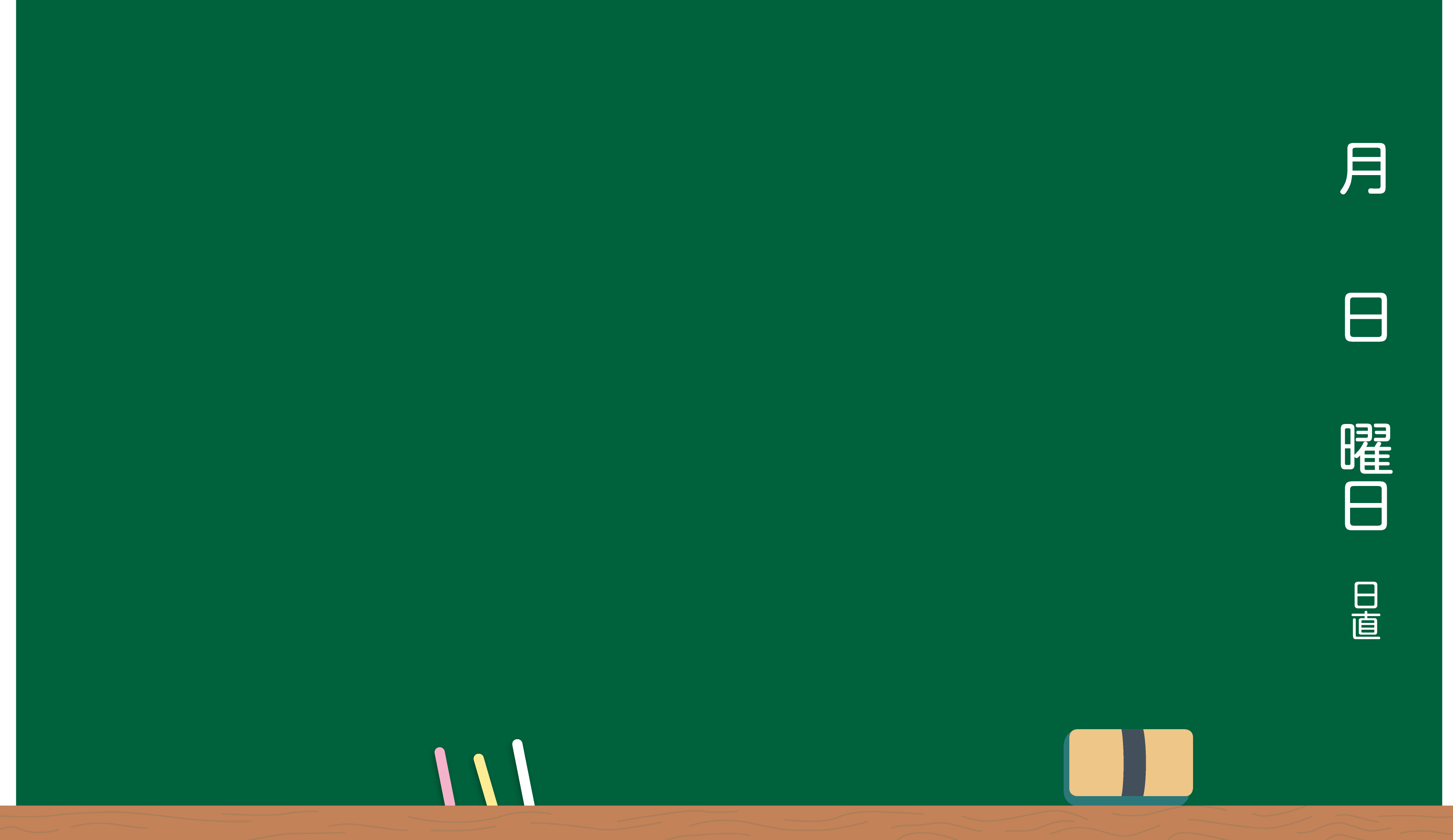 ／　（　　）　体積　Ｐ１８，１９
課題
直方体や立方体の体積を求める公式を作ろう。
あ
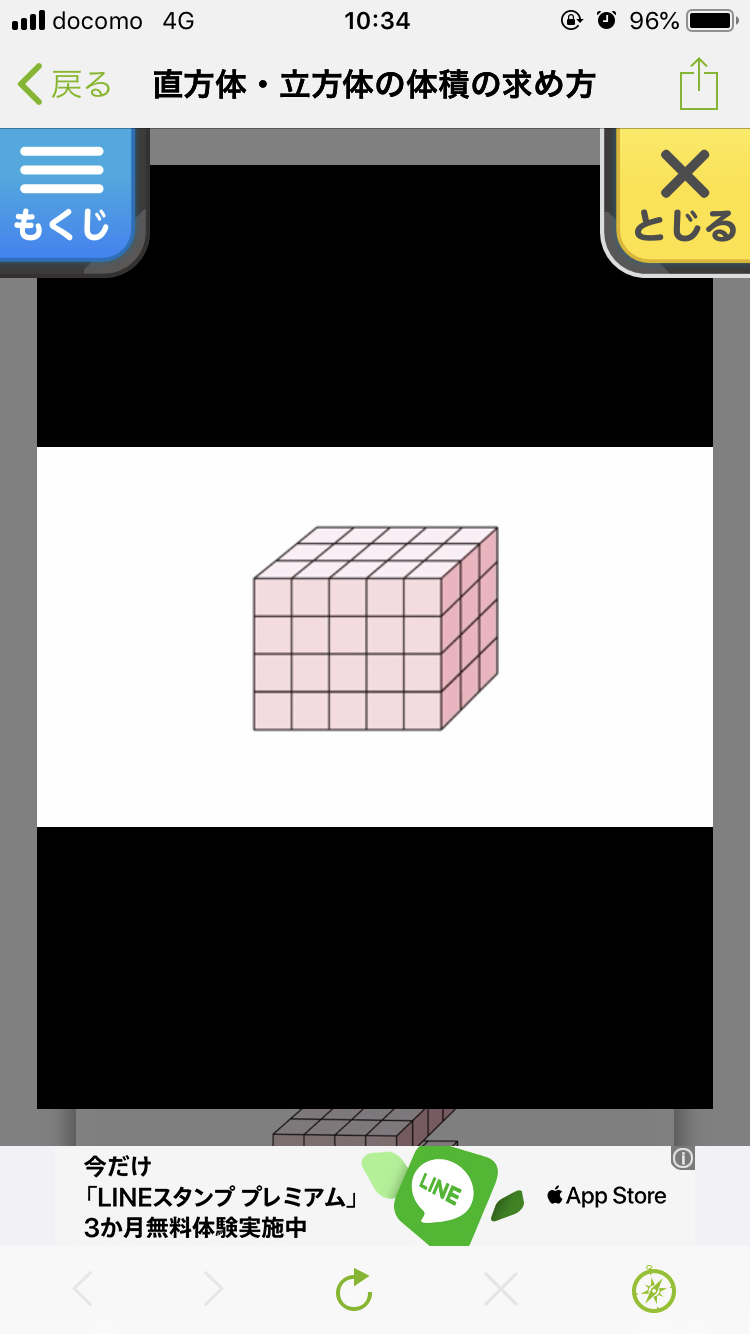 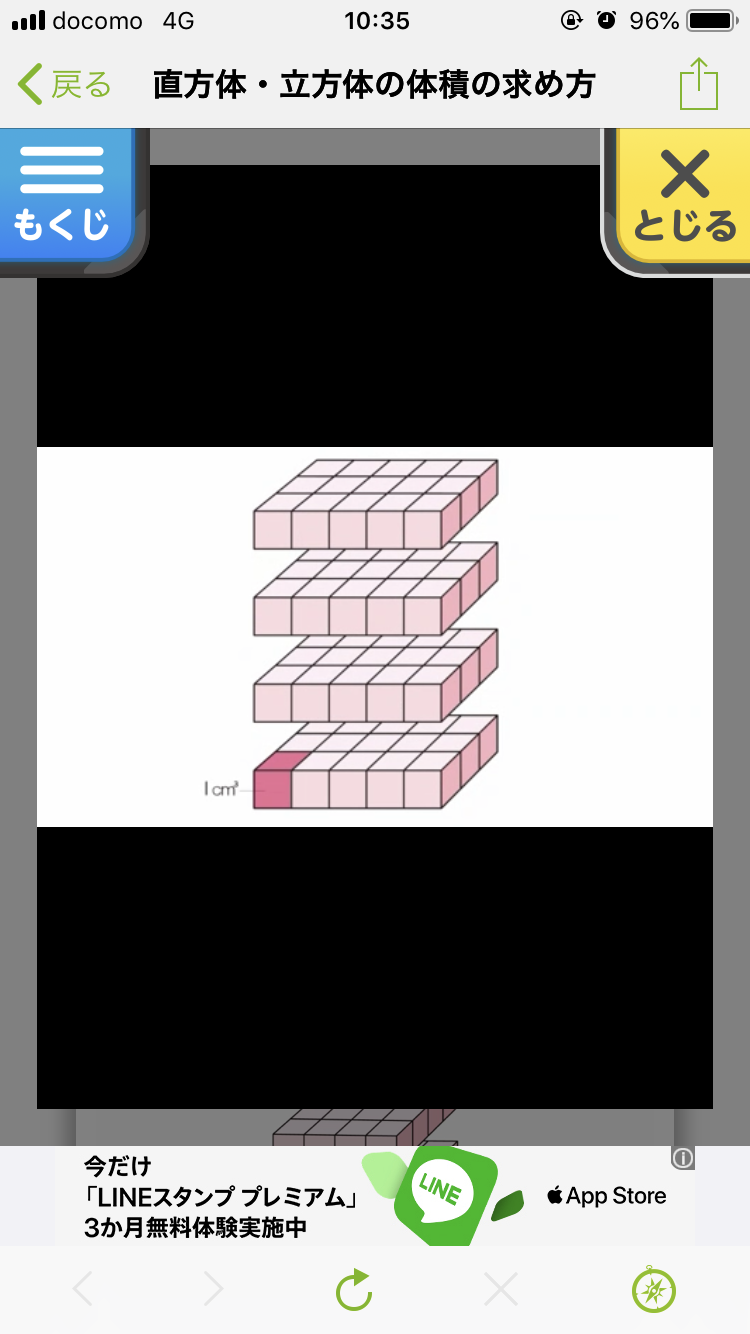 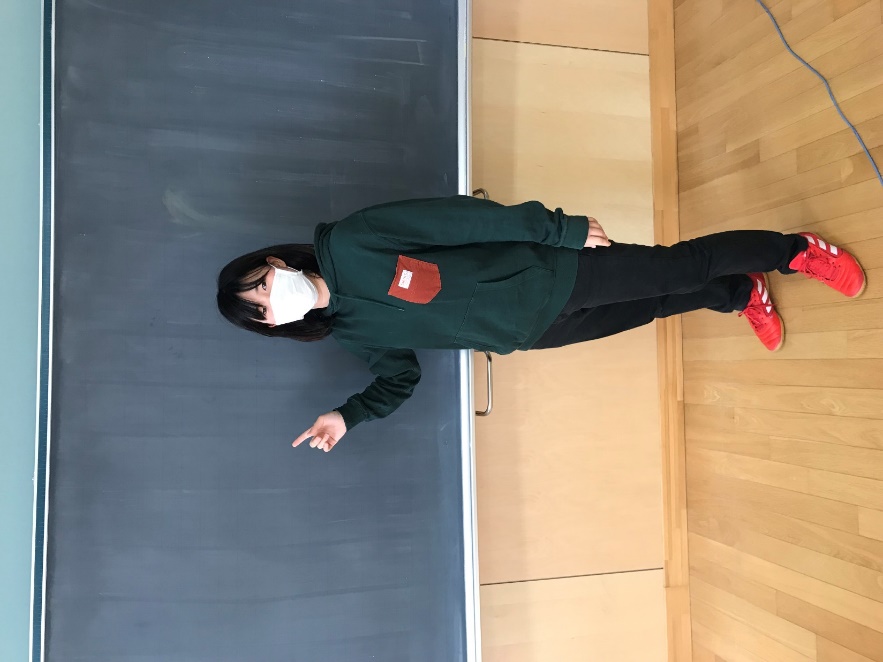 まず、あの問題から求めます。
あは直方体ですか、立方体ですか？
どのように体積を求めたらよいか一緒に考えましょう。
まずは、自分で体積を求めてみましょう。
体積の表し方は前回のまとめでふりかえろう。
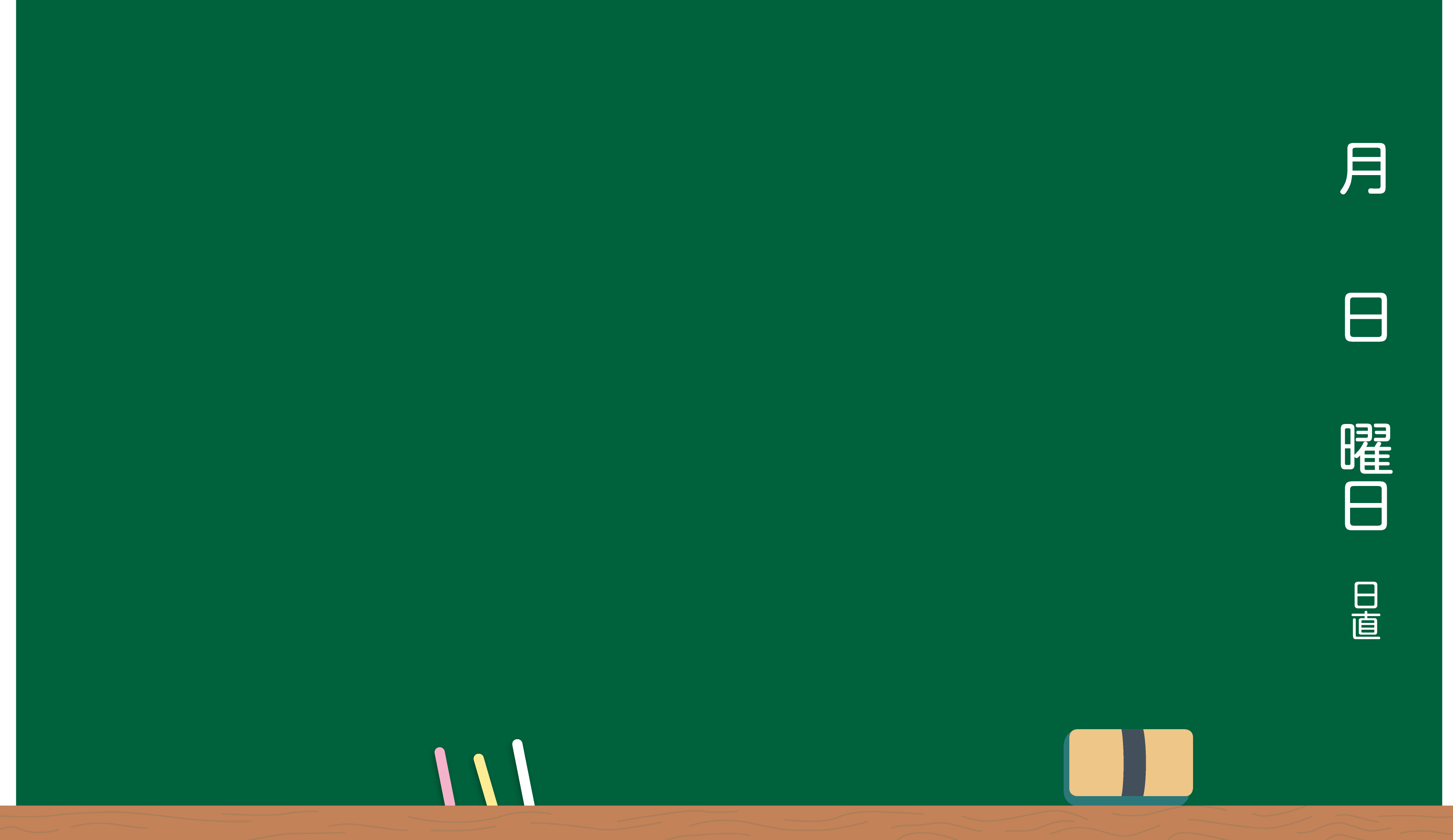 ／　（　　）　体積　Ｐ１８，１９
課題
直方体や立方体の体積を求める公式を作ろう。
あ
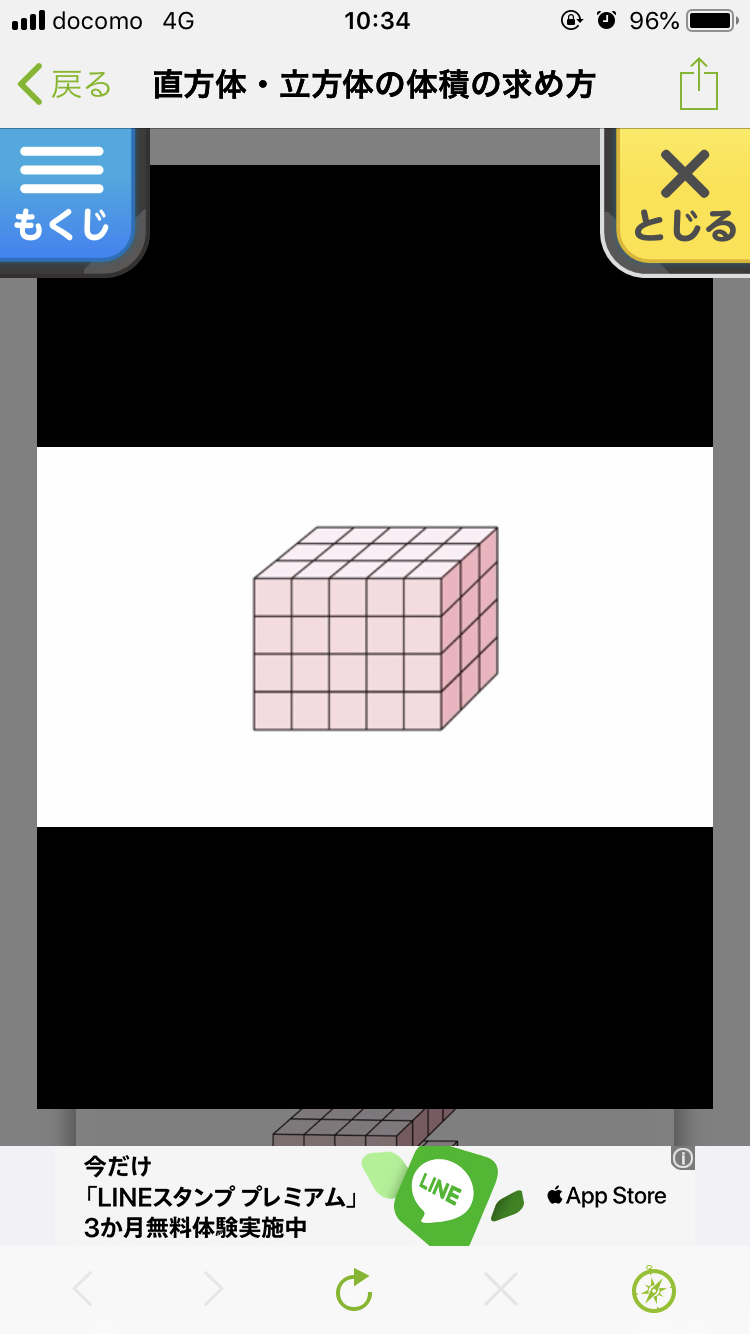 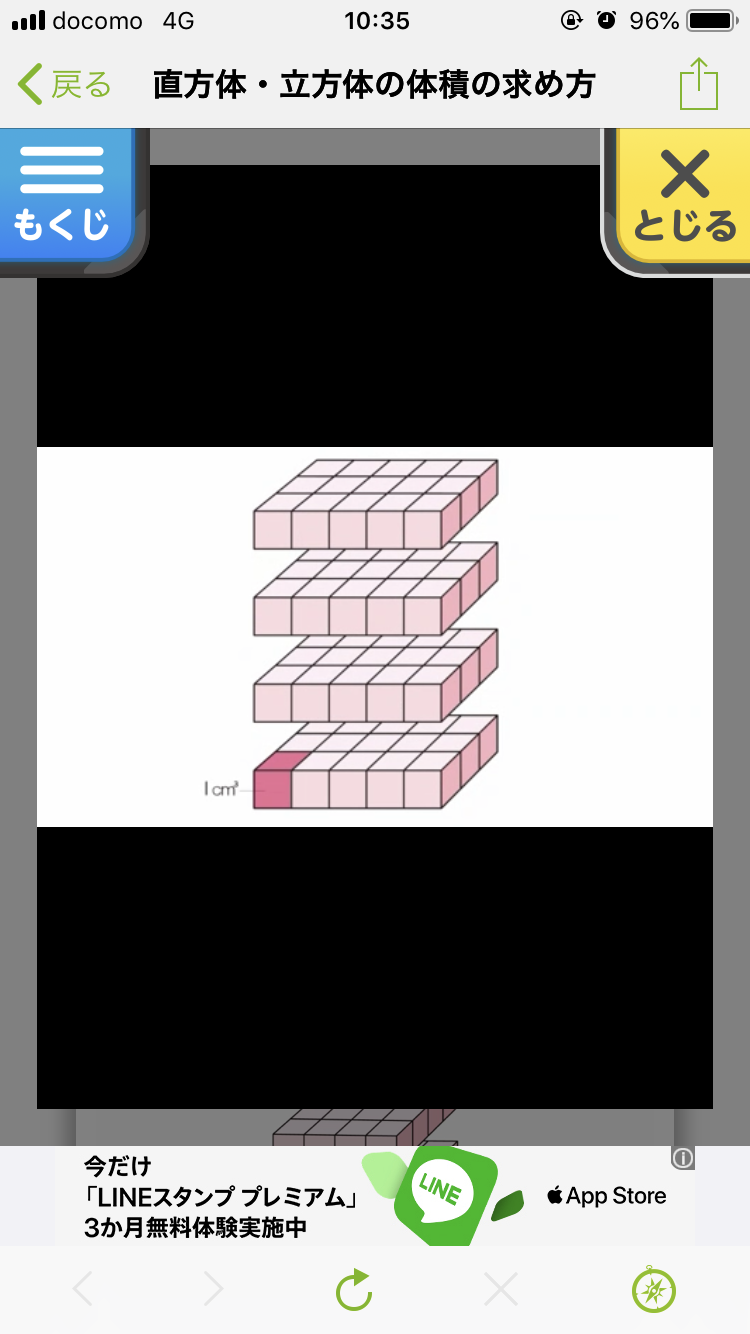 あ　直方体
　　３　　×　　５　　×　　４
　（たて）　（よこ）　　（高さ）
　　答え　６０㎤
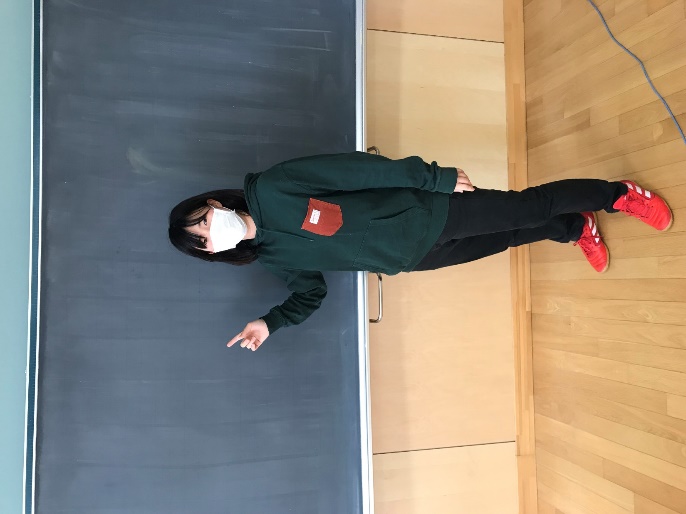 では、教科書のあの求め方について説明しましょう。
体積が１㎤の立方体がたてに３こ、横に５こ、それが４だんあるので、
３×５×４になりますね。答えは６０㎤になります。
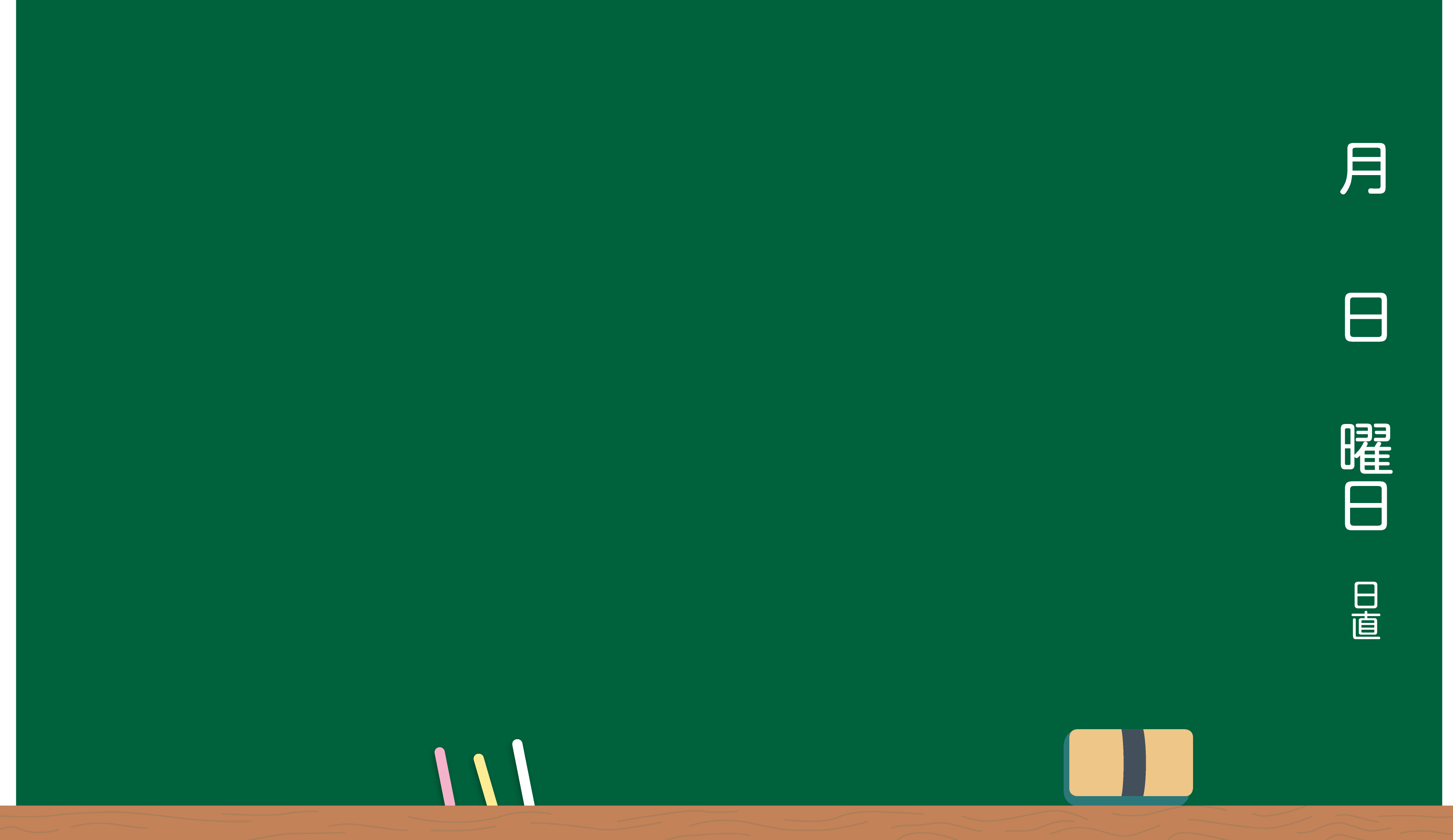 ／　（　　）　体積　Ｐ１８，１９
課題
直方体や立方体の体積を求める公式を作ろう。
い
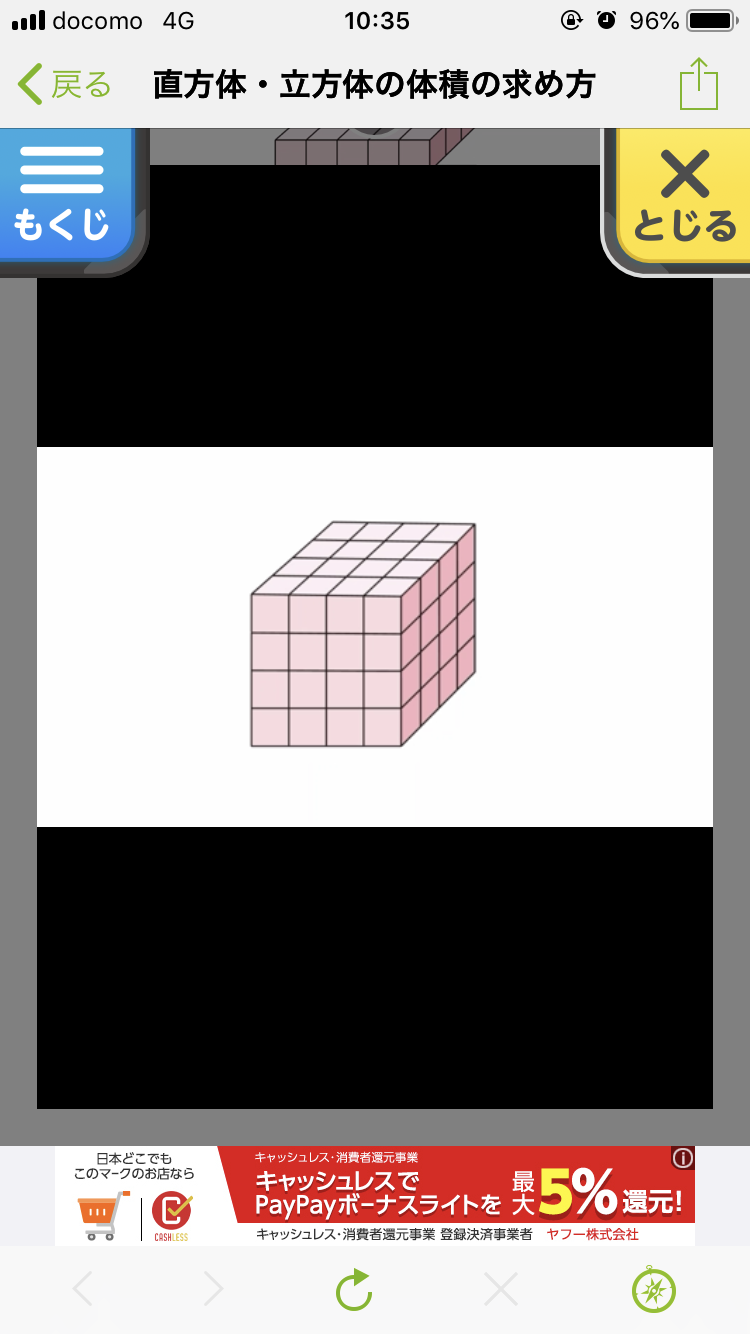 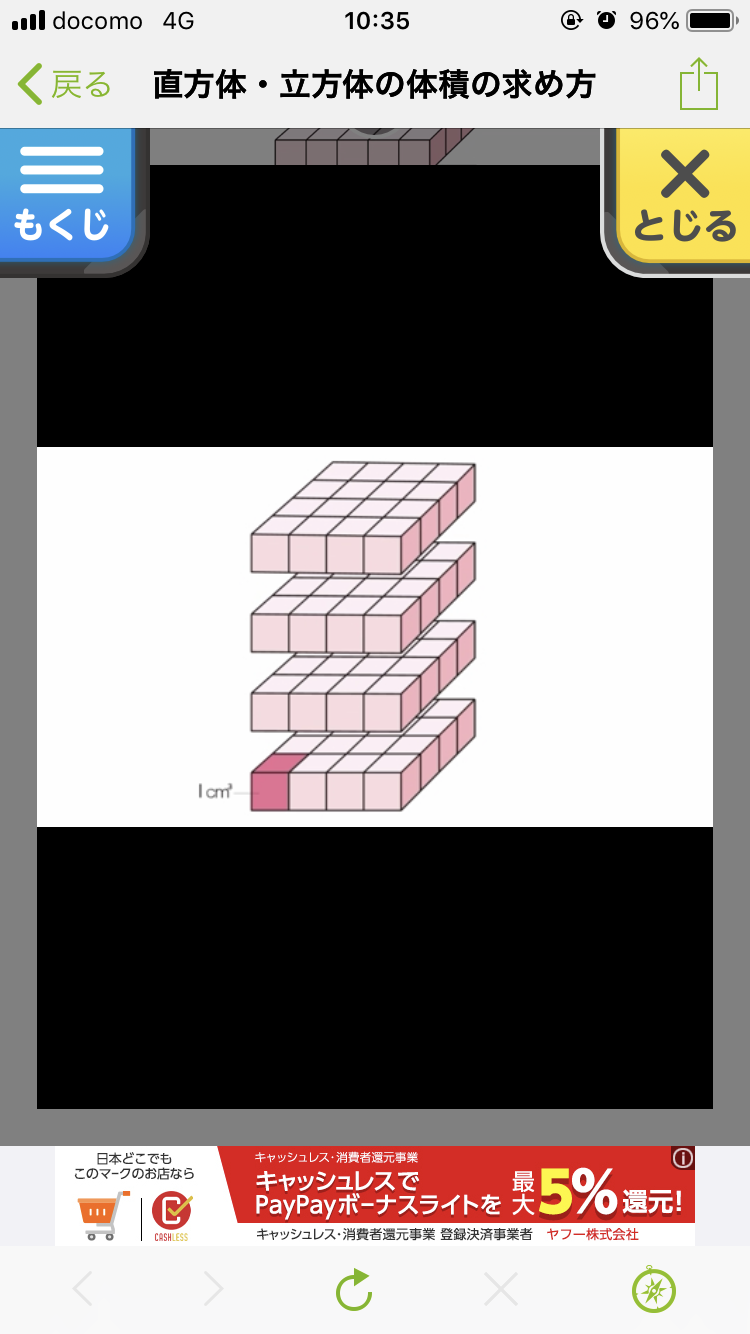 あ
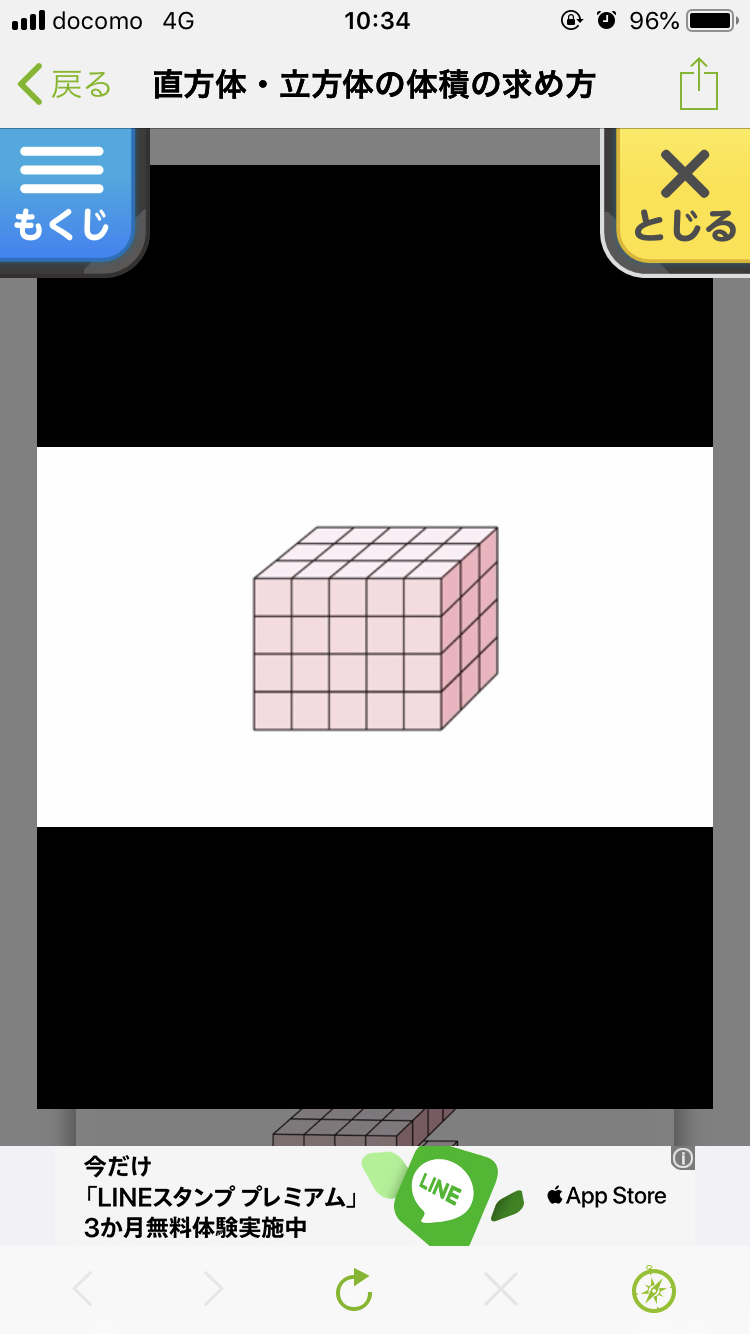 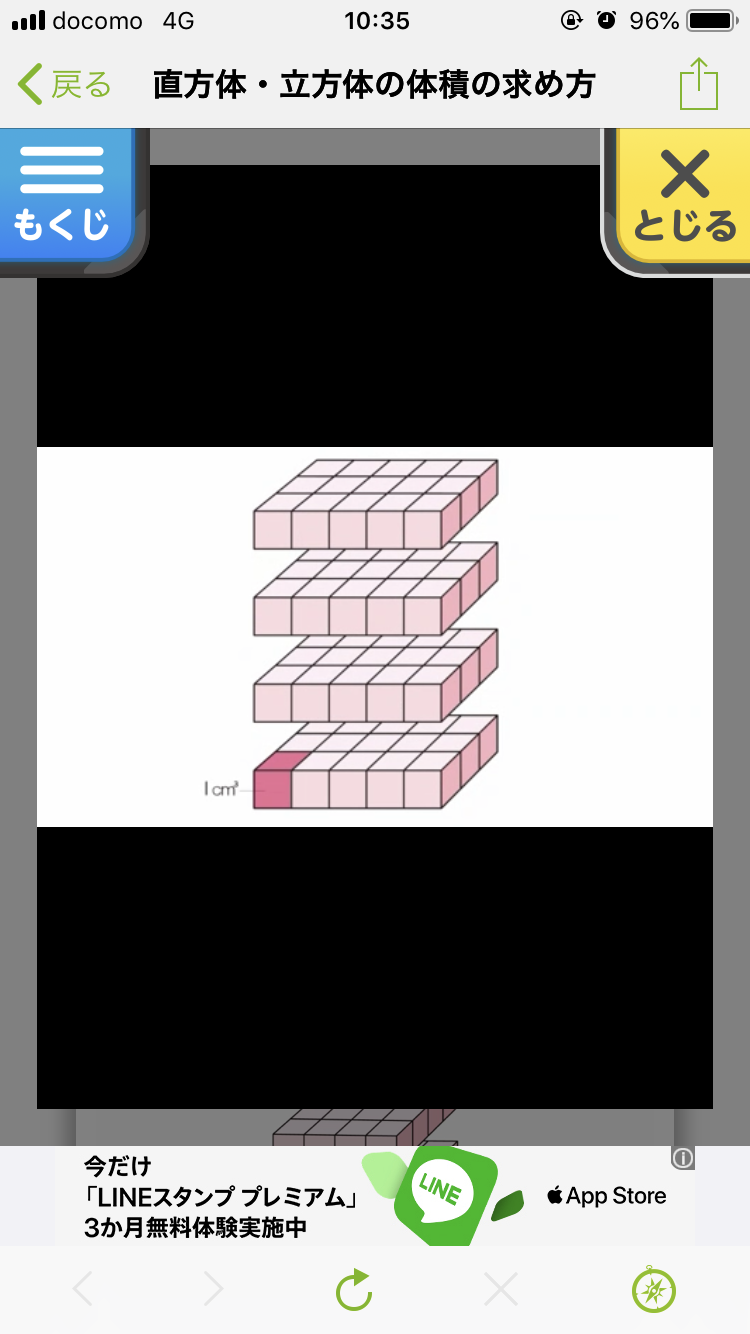 あ　直方体
　　３　　×　　５　　×　　４
　（たて）　（よこ）　　（高さ）
　　答え　６０㎤
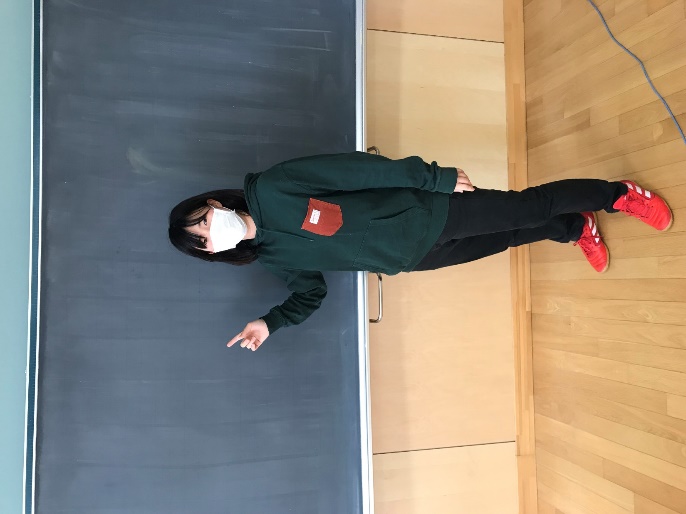 続いて、いの問題を考えていきましょう。
いは、直方体ですか、立方体ですか？
では、まずは自分で考えて体積を求めてみましょう。
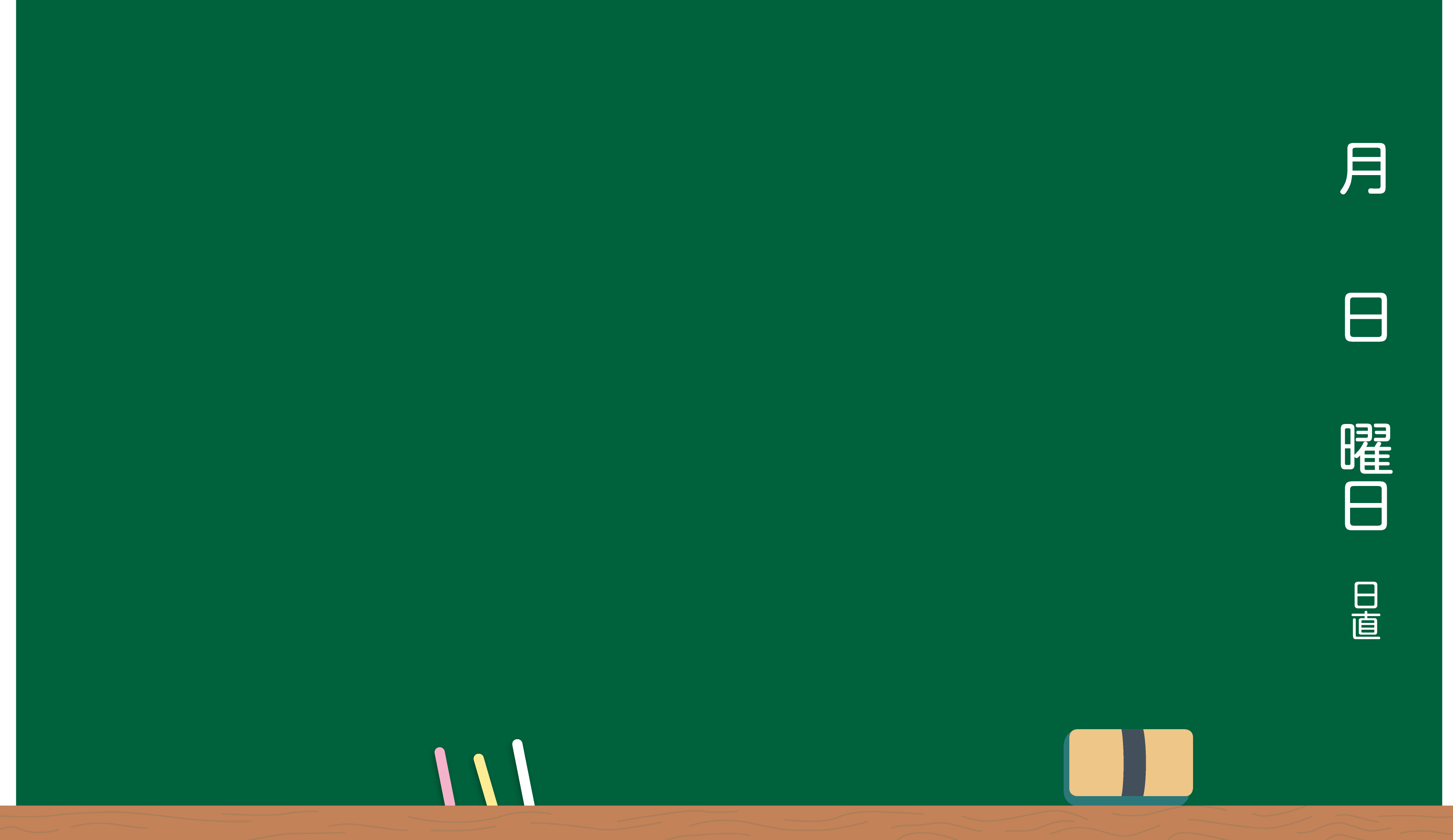 ／　（　　）　体積　Ｐ１８，１９
課題
直方体や立方体の体積を求める公式を作ろう。
い
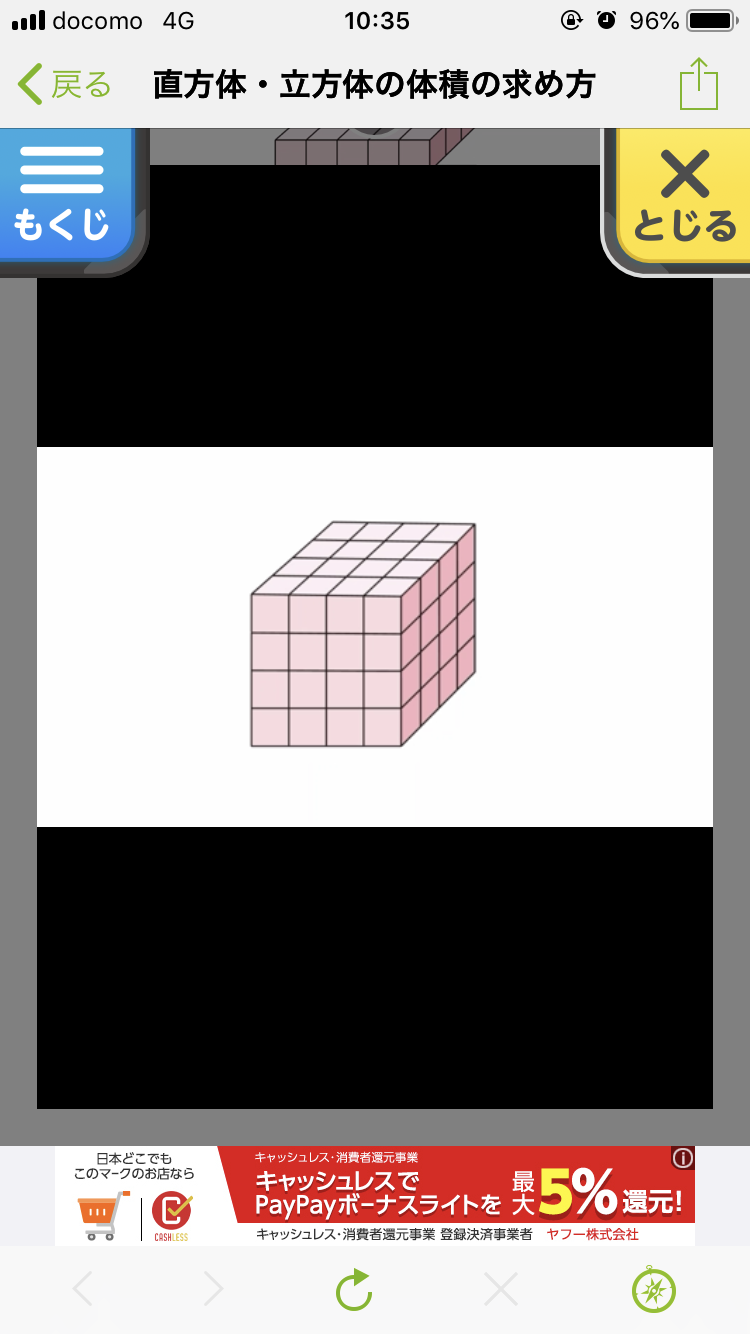 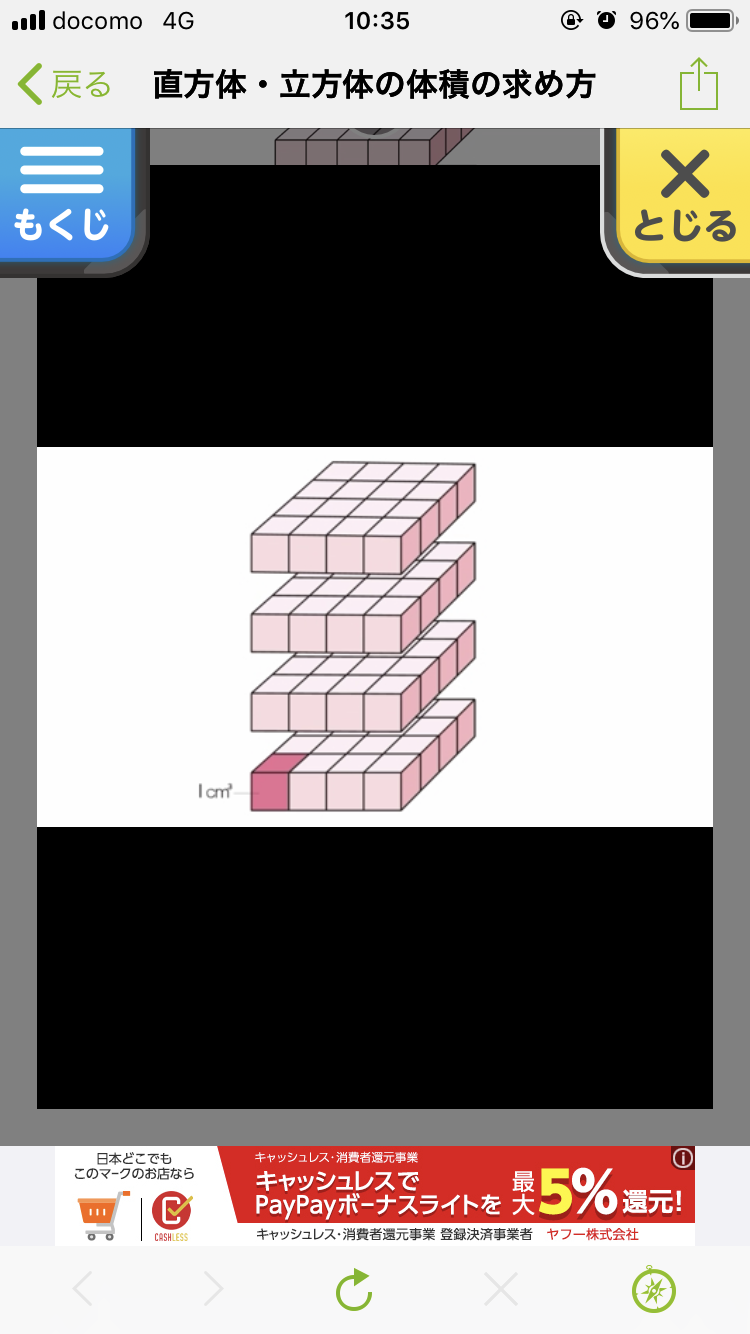 あ
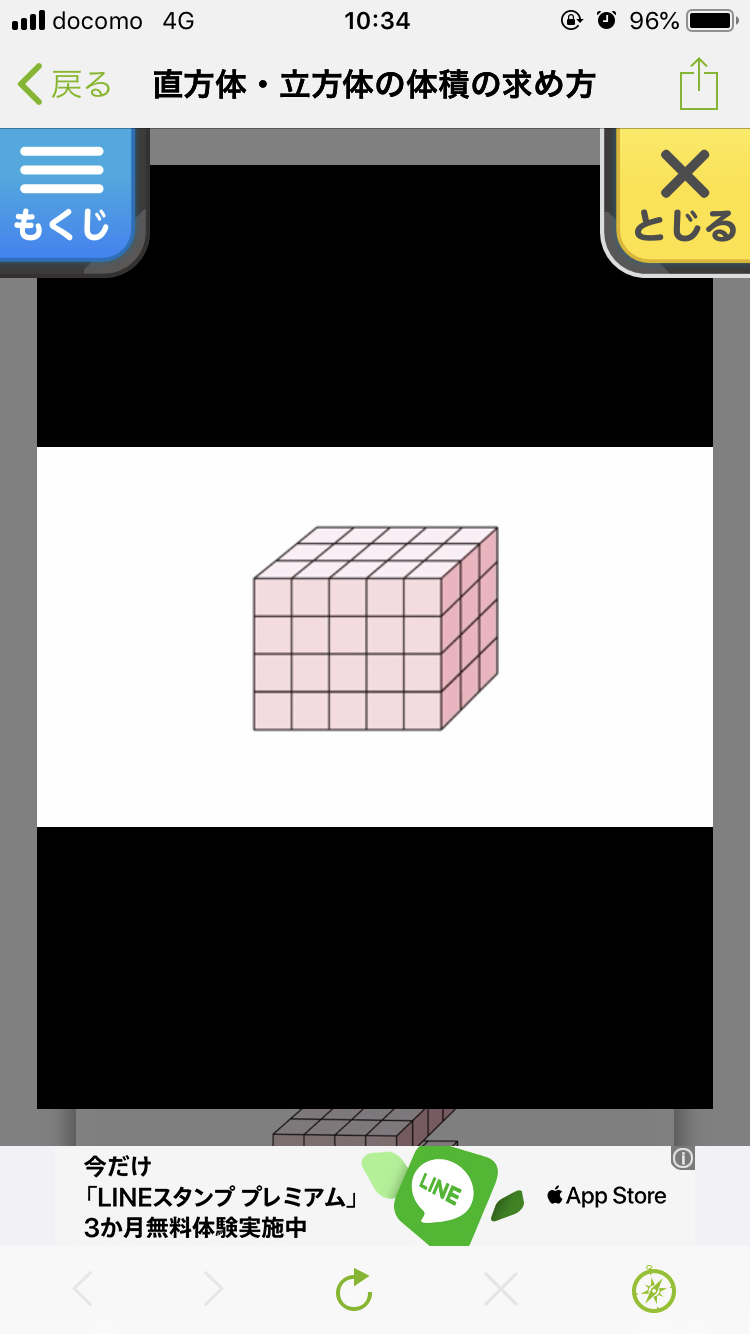 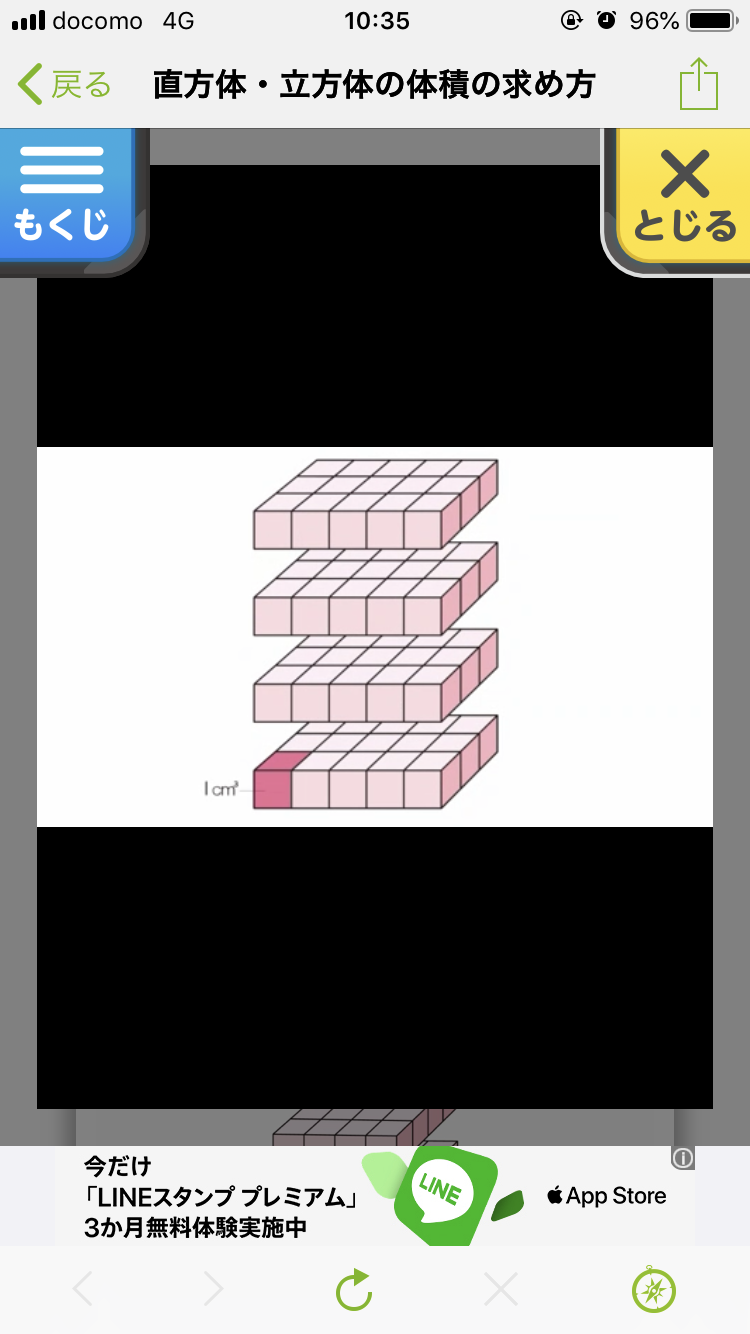 い　立方体
　　４　　×　　４　　×　　４
　（たて）　（よこ）　　（高さ）
　　答え　６４㎤
あ　直方体
　　３　　×　　５　　×　　４
　（たて）　（よこ）　　（高さ）
　　答え　６０㎤
では、教科書のいの求め方について説明しましょう。
体積が１㎤の立方体がたてに４こ、横に４こ、それが４だんあるので、
４×４×４になりますね。答えは６４㎤になります。では、まとめです。
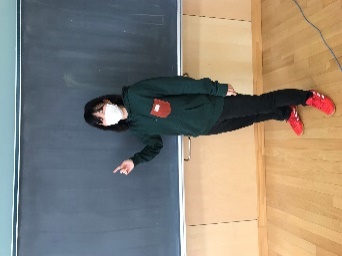 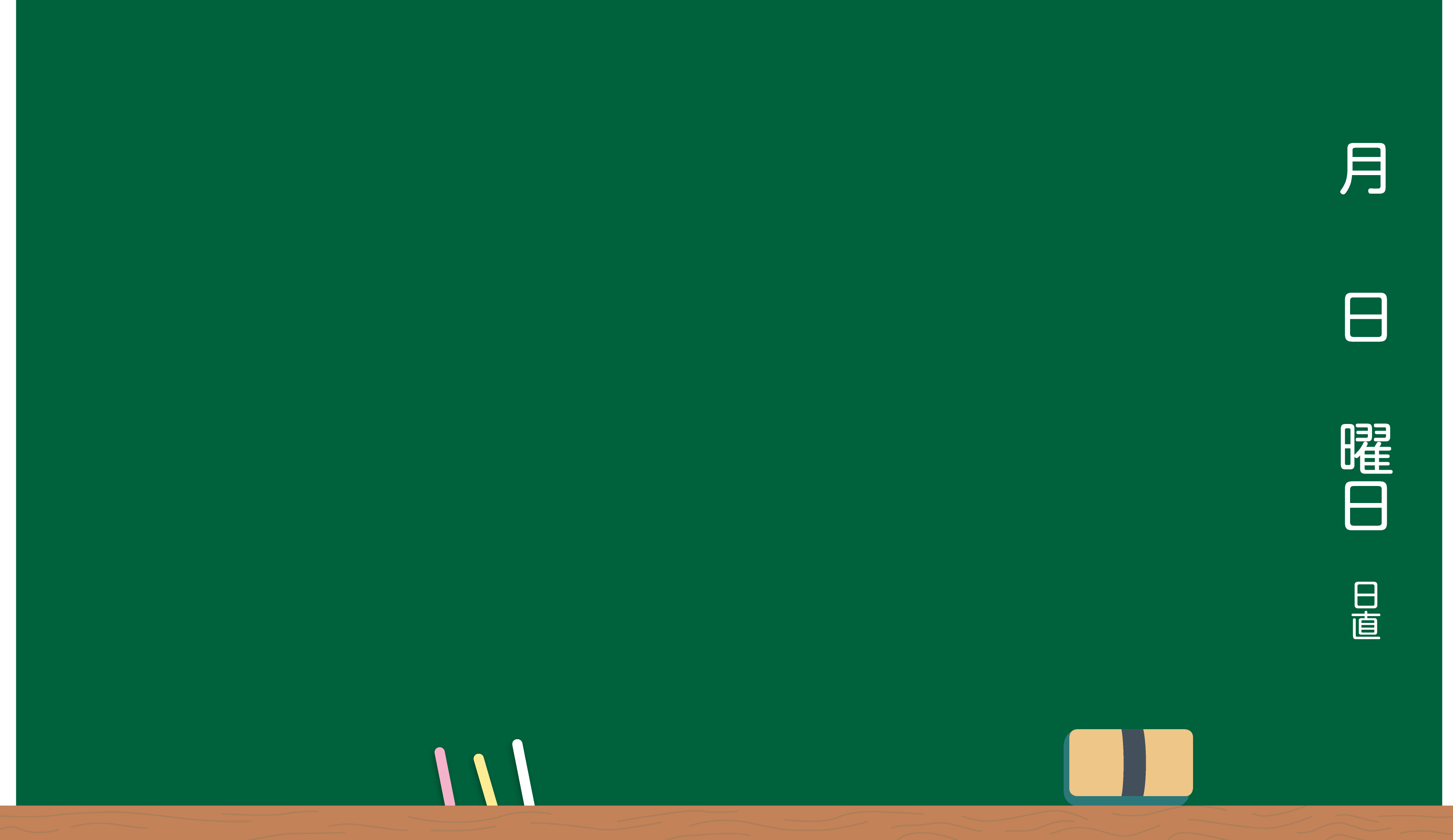 ／　（　　）　体積　Ｐ１８，１９
課題
直方体や立方体の体積を求める公式を作ろう。
い
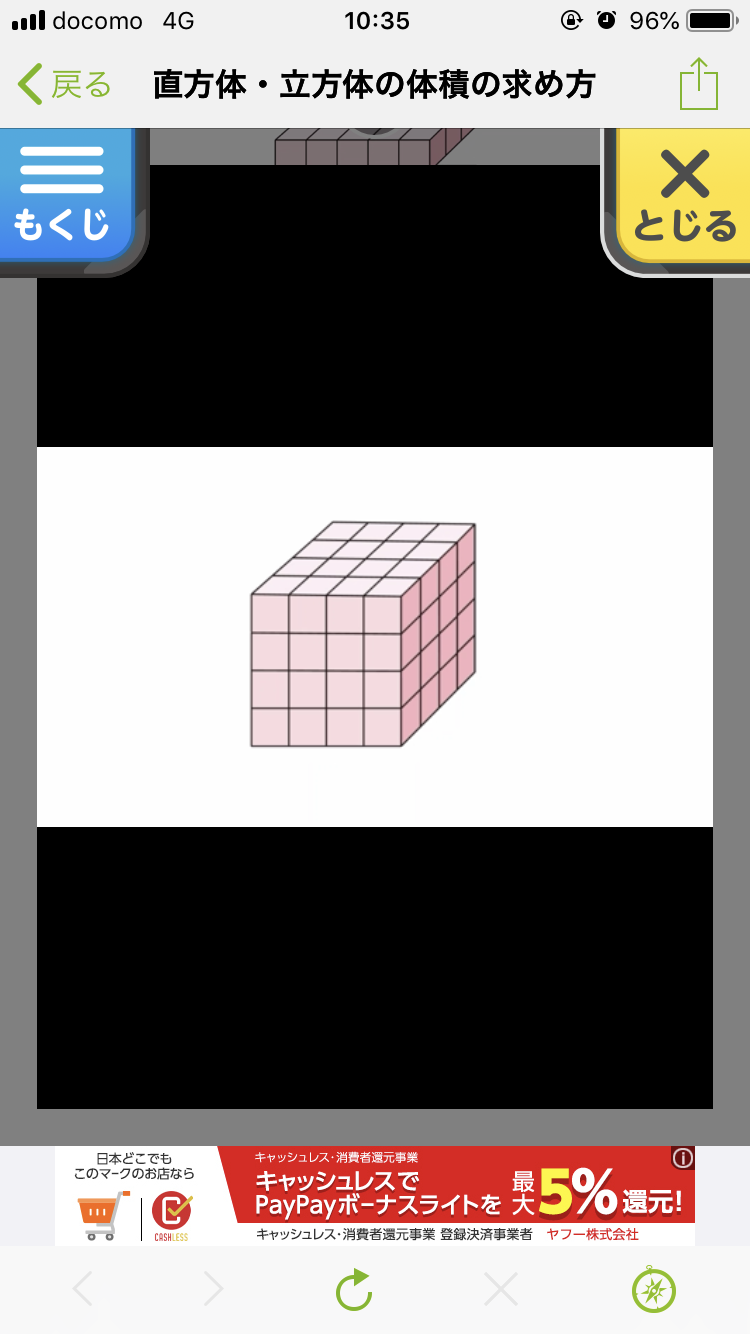 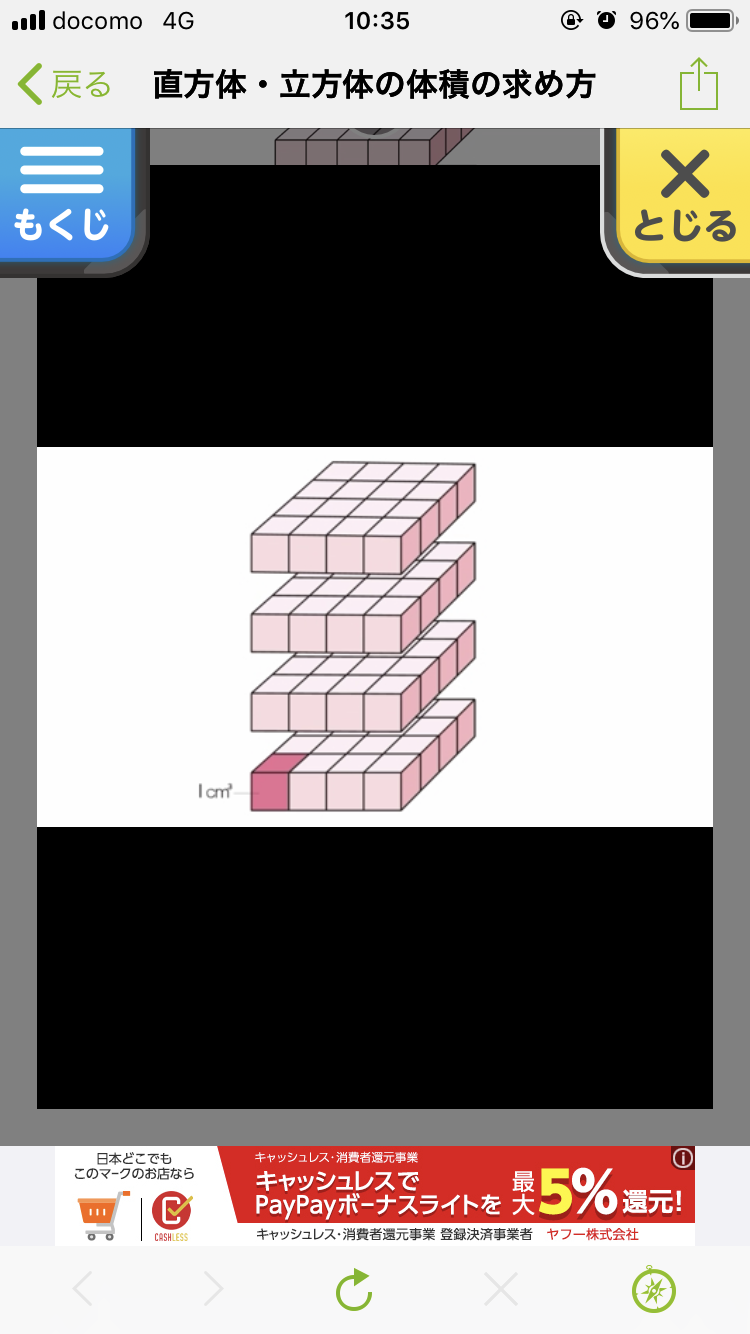 あ
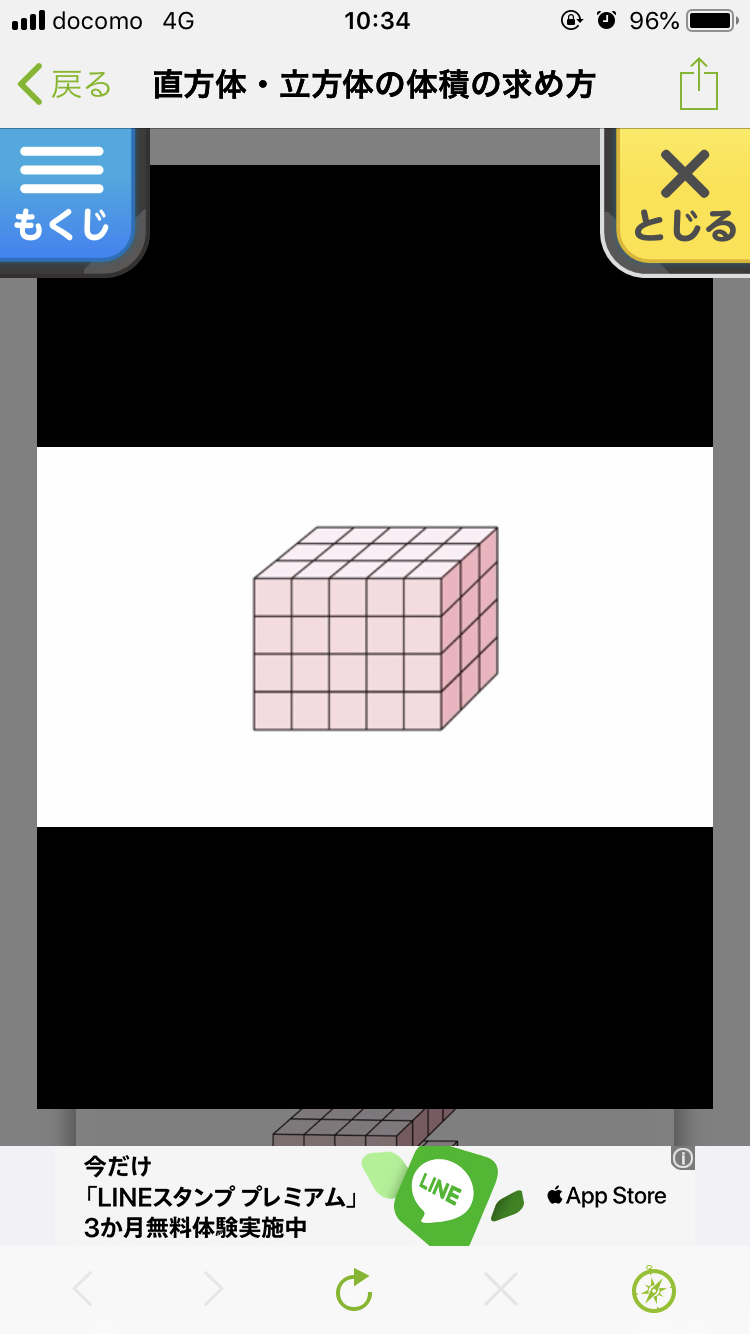 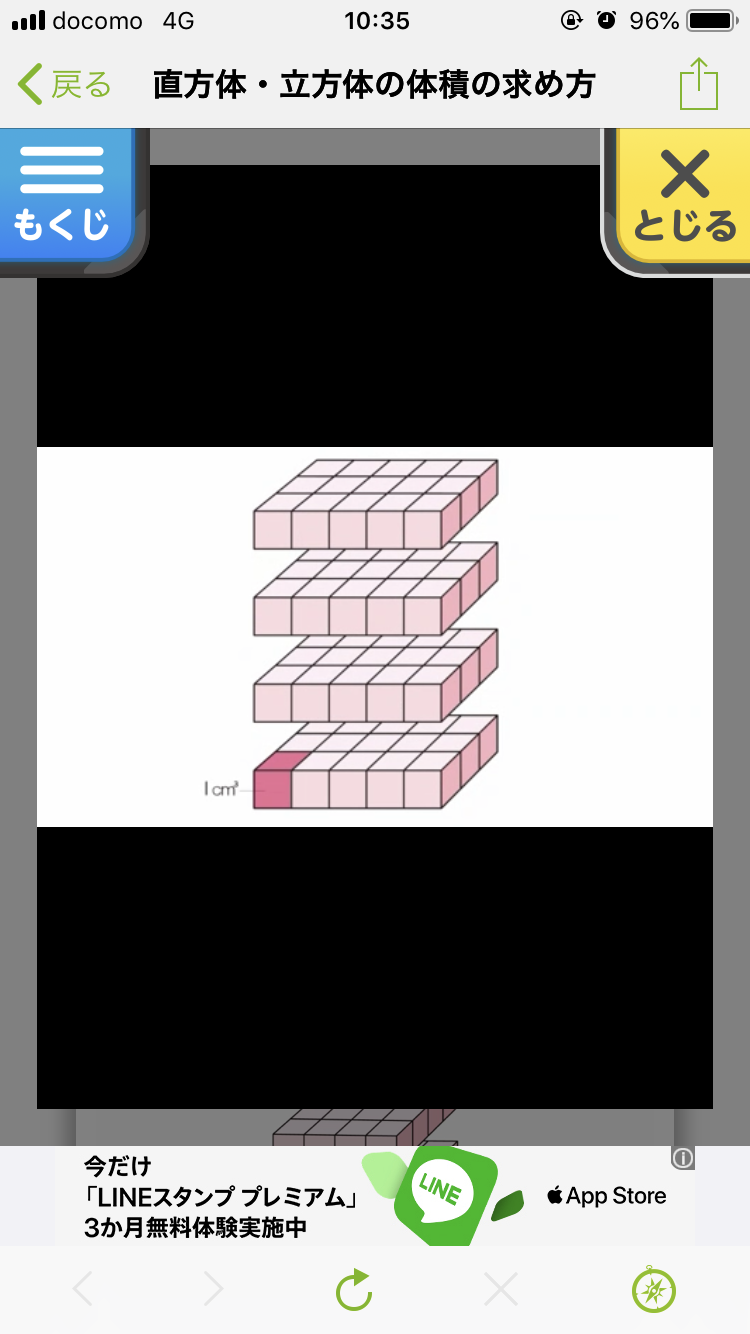 い　立方体
　　４　　×　　４　　×　　４
　（たて）　（よこ）　　（高さ）
　　答え　６４㎤
あ　直方体
　　３　　×　　５　　×　　４
　（たて）　（よこ）　　（高さ）
　　答え　６０㎤
まとめ
直方体の体積の公式は、
たて×横×高さ
立方体の体積の公式は、
1辺×1辺×1辺である。
体積の公式を使って、教科書の２，３番の問題、スキルの6番に取り組みましょう。
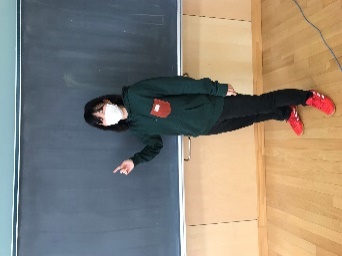 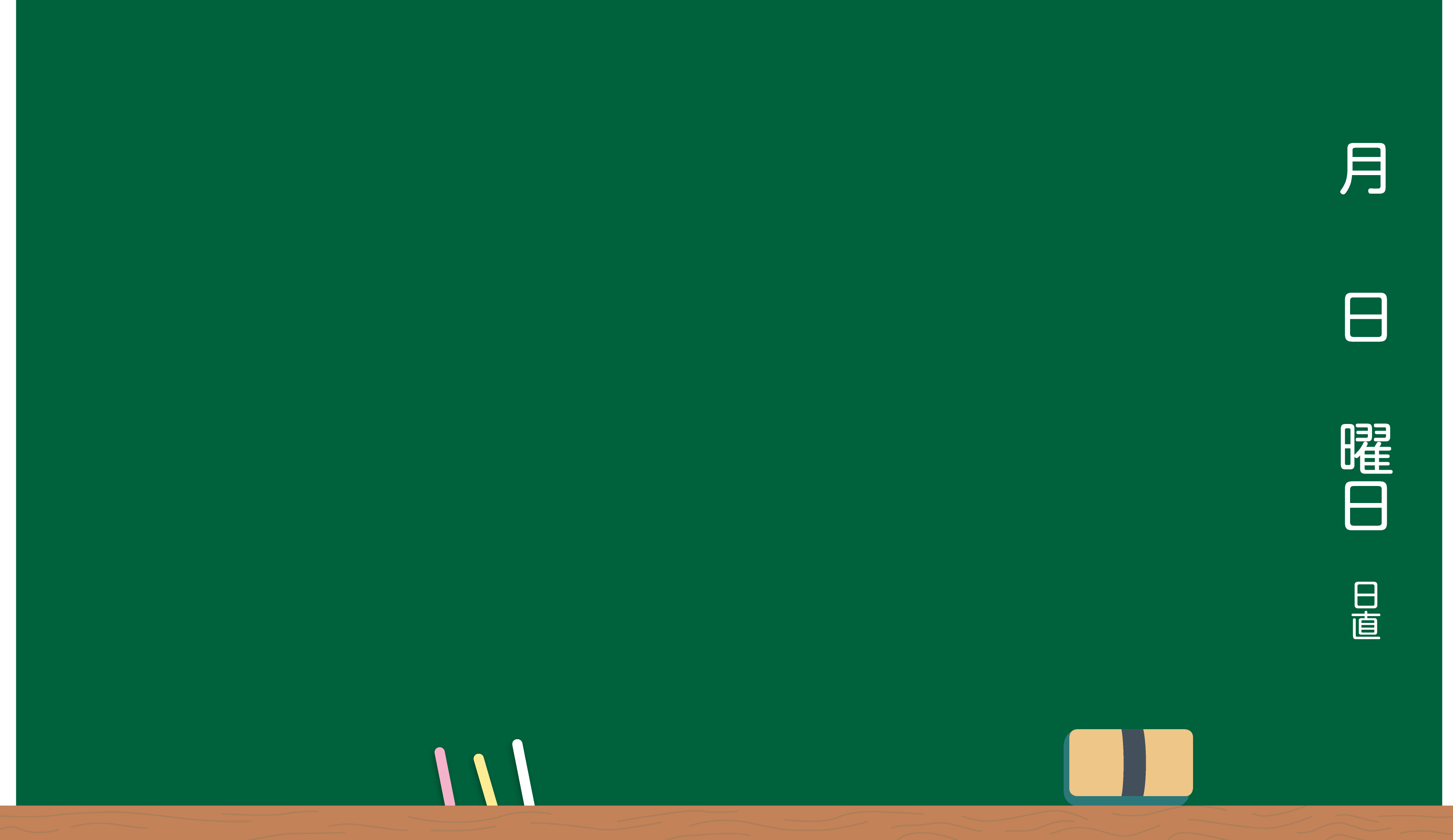 ／　（　　）　体積　Ｐ１８，１９
課題
直方体や立方体の体積を求める公式を作ろう。
い
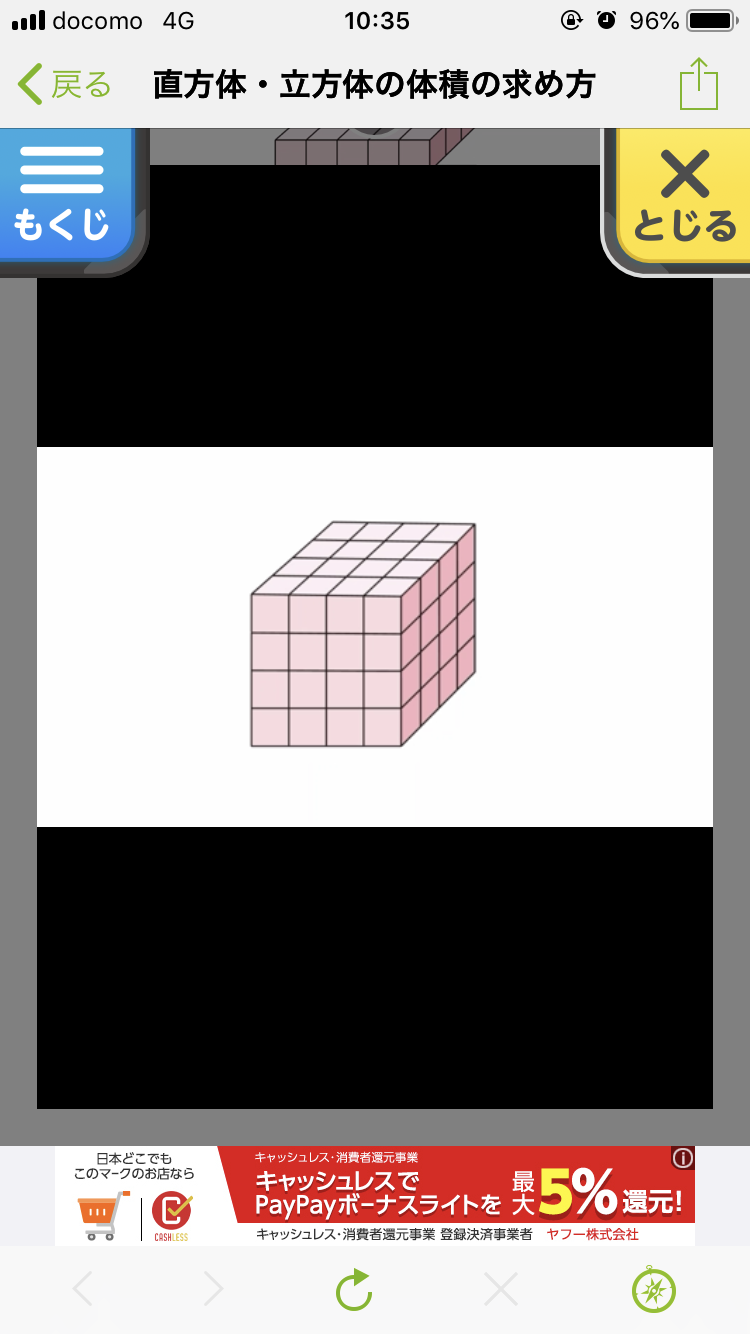 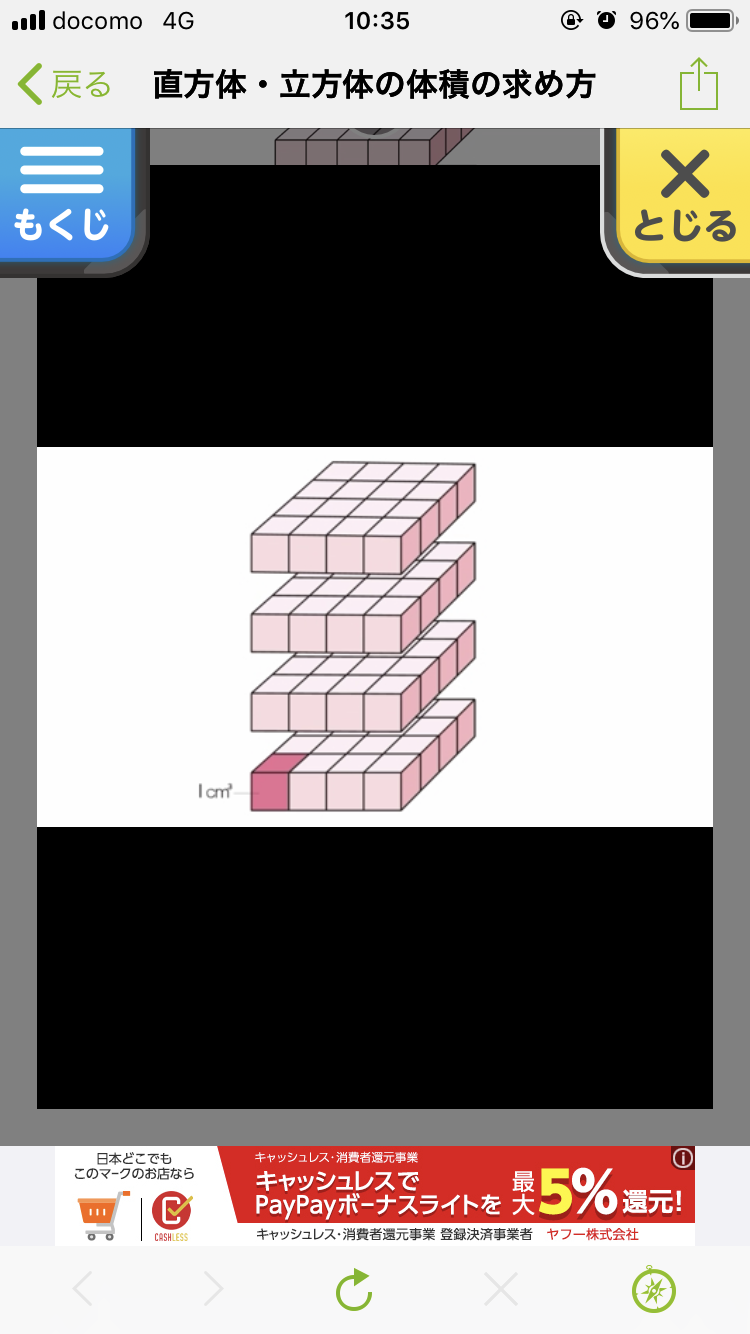 あ
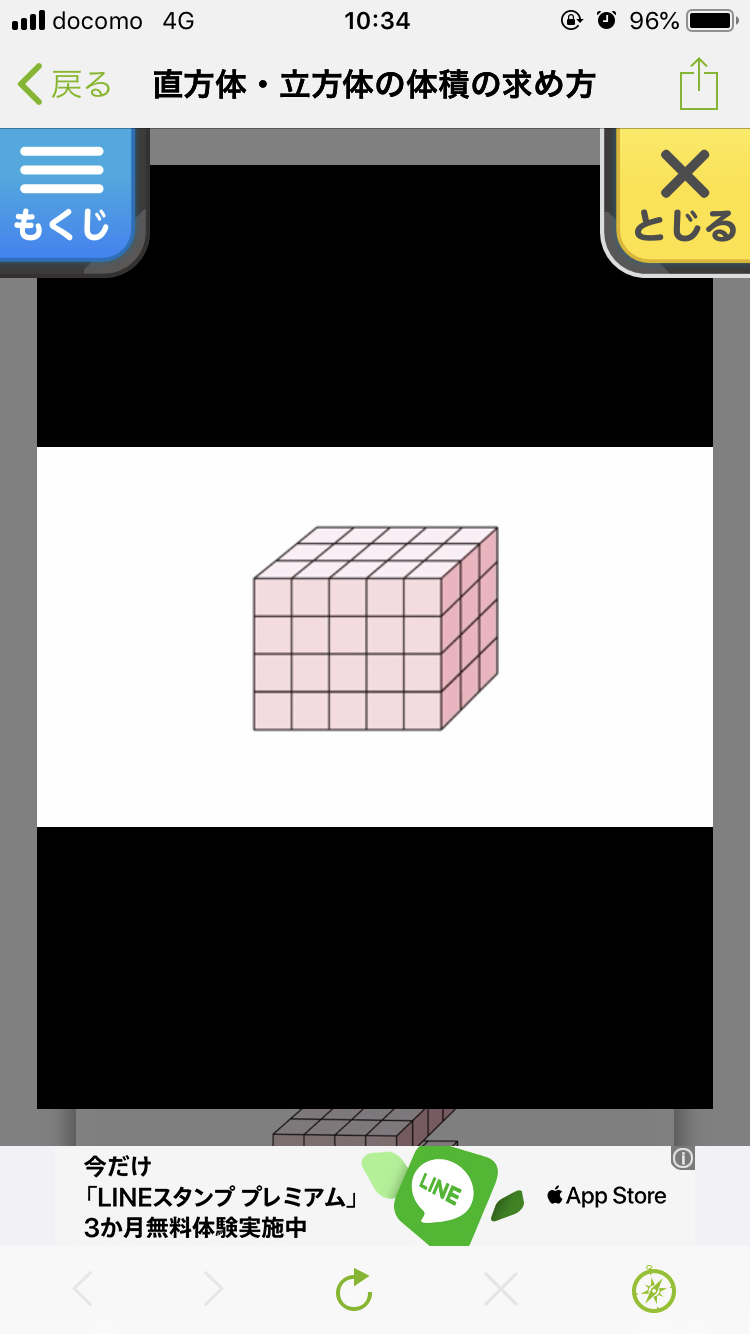 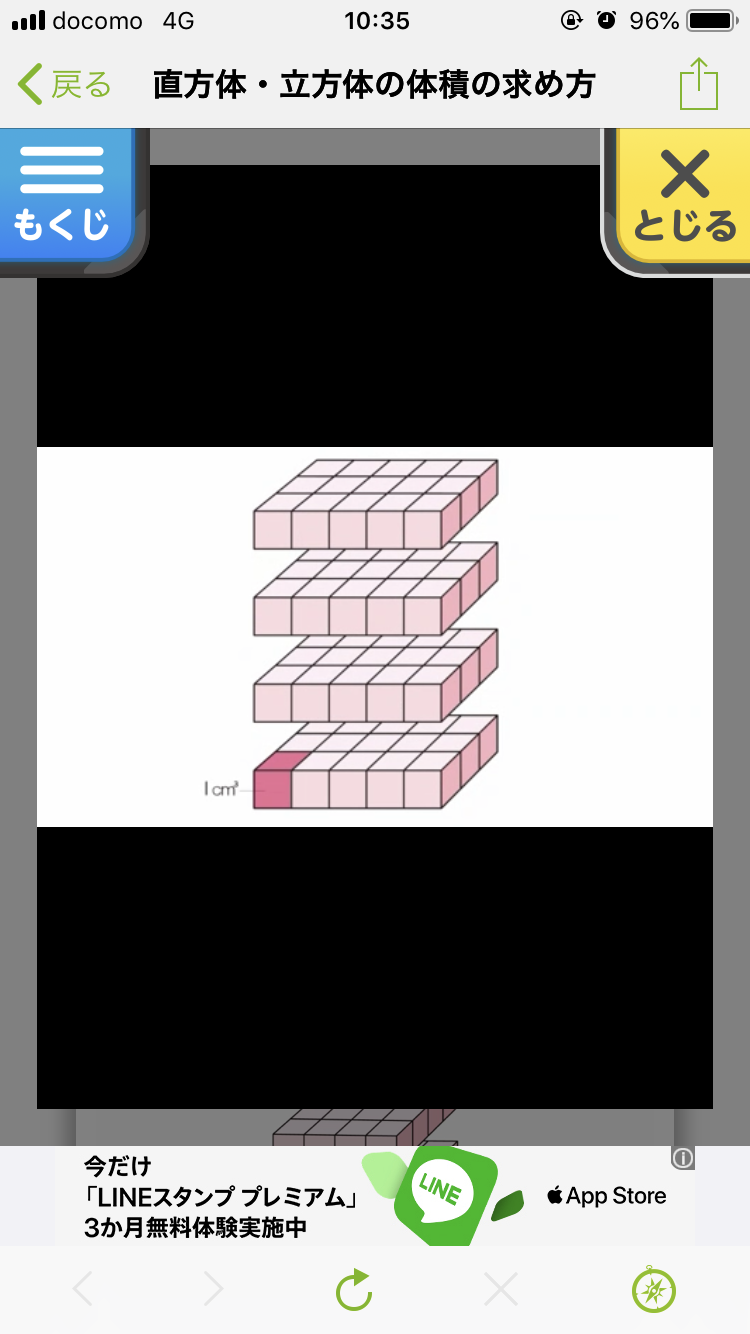 い　立方体
　　４　　×　　４　　×　　４
　（たて）　（よこ）　　（高さ）
　　答え　６４㎤
あ　直方体
　　３　　×　　５　　×　　４
　（たて）　（よこ）　　（高さ）
　　答え　６０㎤
まとめ
直方体の体積の公式は、
たて×横×高さ
立方体の体積の公式は、
1辺×1辺×1辺である。
体積の公式を使って、教科書の２，３番、もっと練習に取り組みましょう。
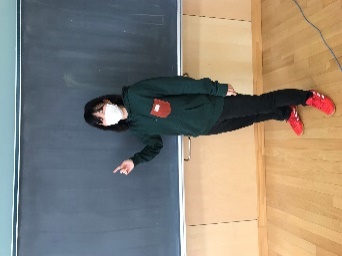 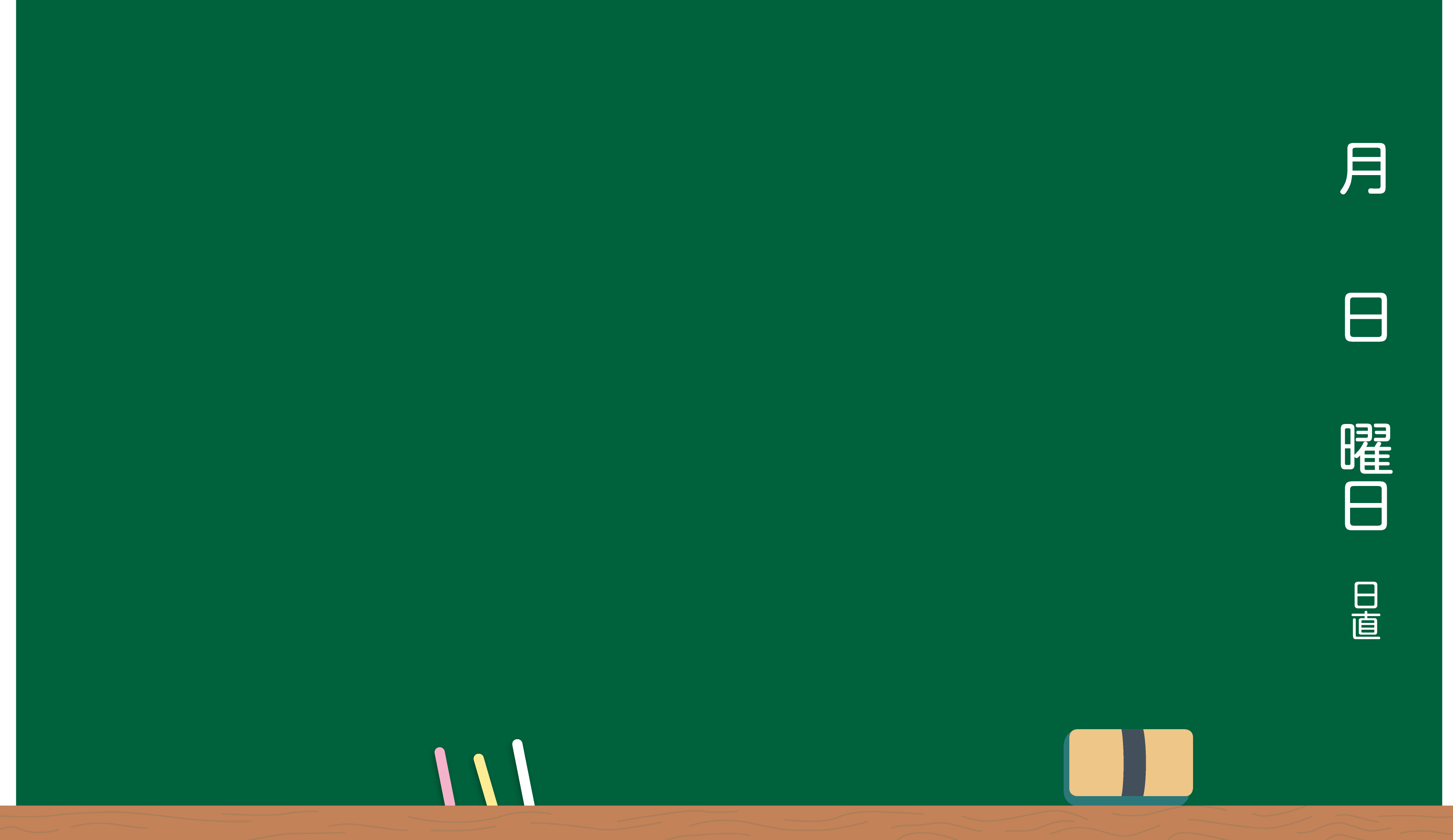 ／　（　　）　体積
Ｐ１９の練習問題の答え
　２　①式　　６×６×１０＝３６０
　　　　答え　３６０㎤
　　　
　　　②式　　４×７×９＝２５２
　　　　答え　２５２㎤
　
　　　③式　　１０×５×４＝２００
　　　　答え　２００㎤
　
　　　④式　　９×９×９＝７２９
　　　　答え　７２９㎤
　
　３　①式　　５×６×７＝２１０
　　　　答え　２１０㎤

　　　②式　　５×５×５＝１２５
　　　　答え　１２５㎤